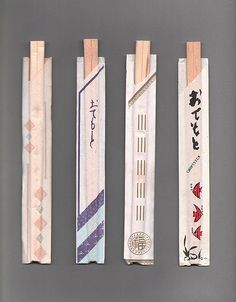 Resource Consumption
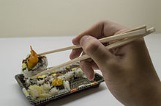 The Case of Disposable Chopsticks
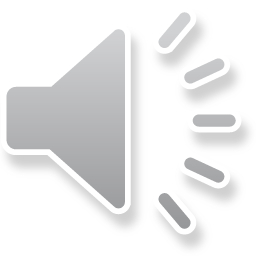 waribashi
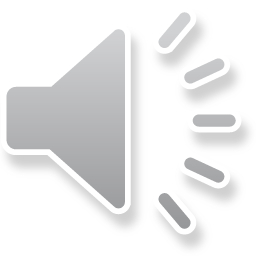 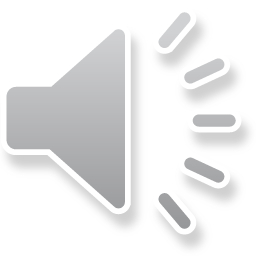 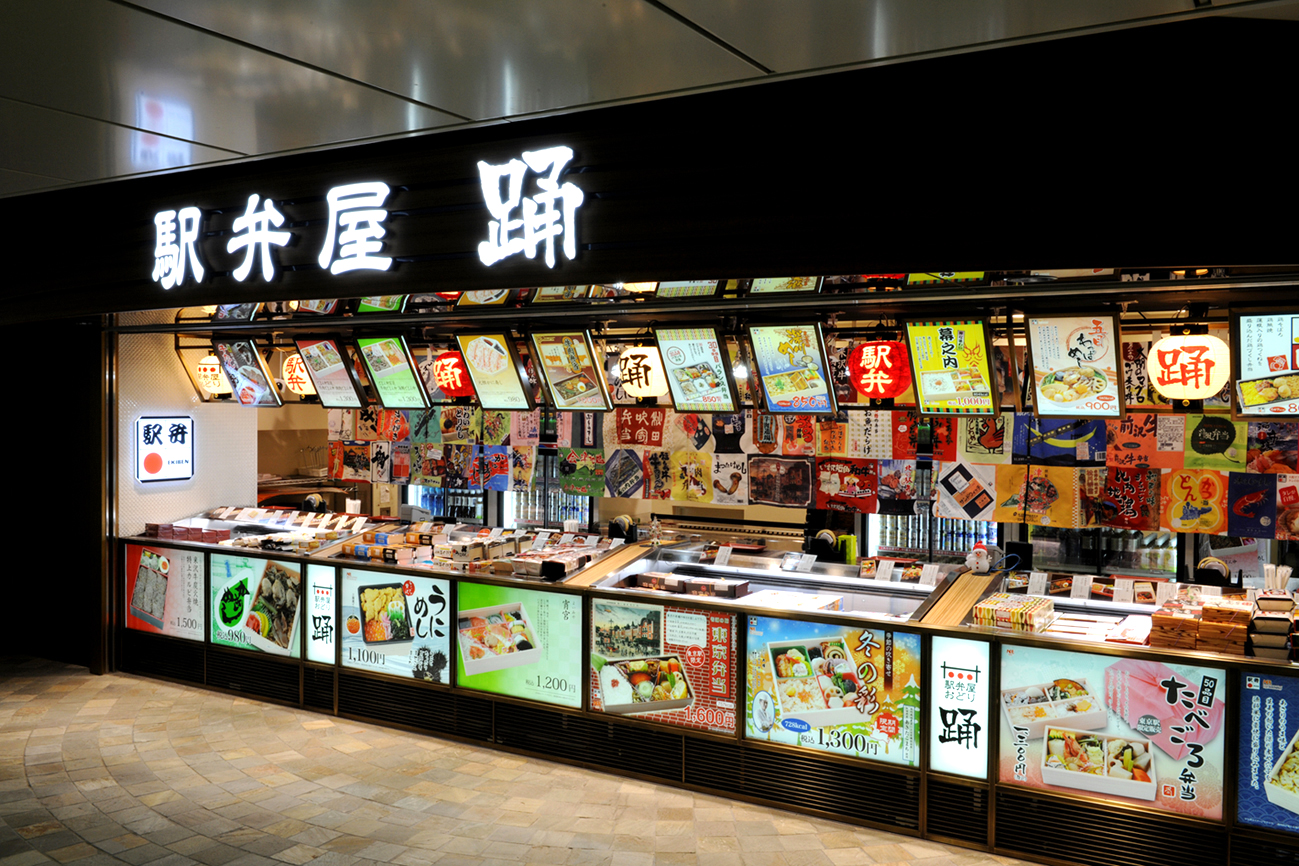 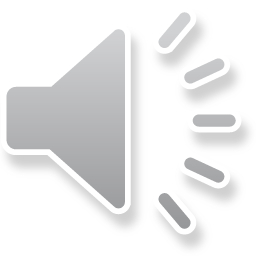 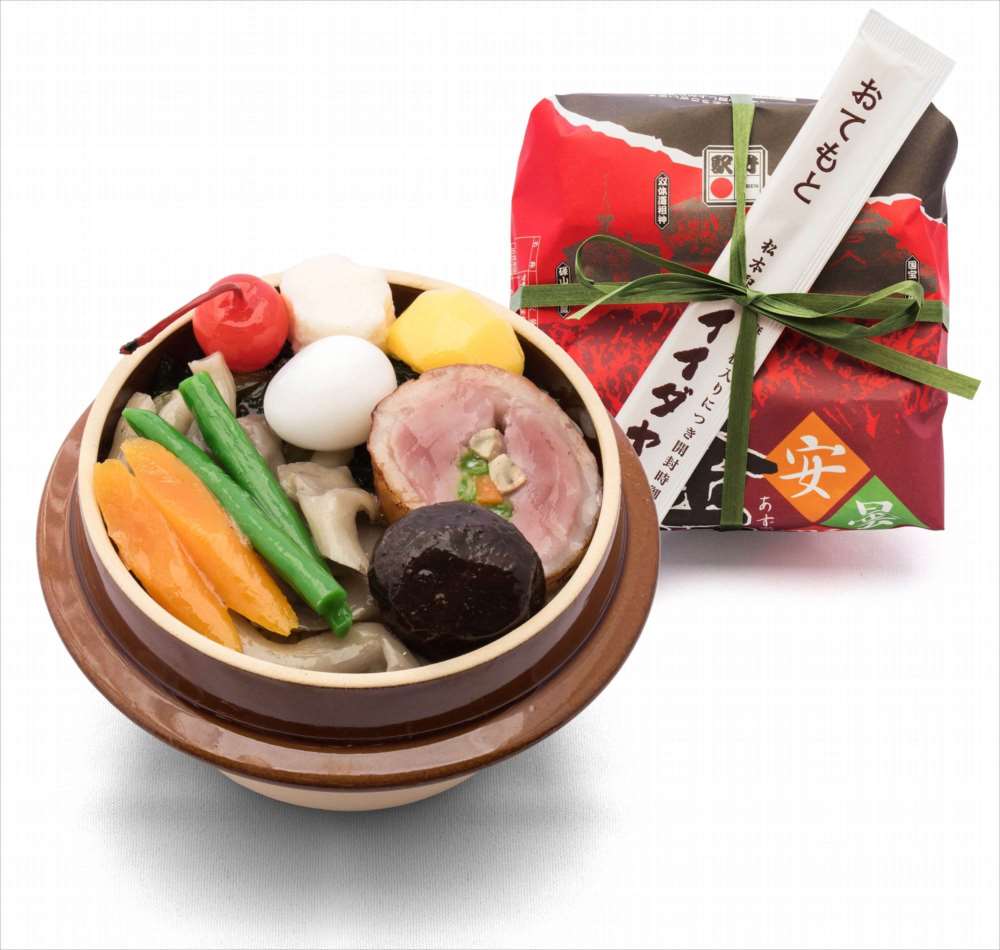 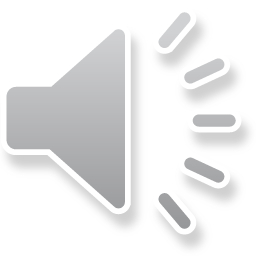 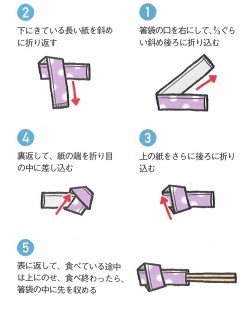 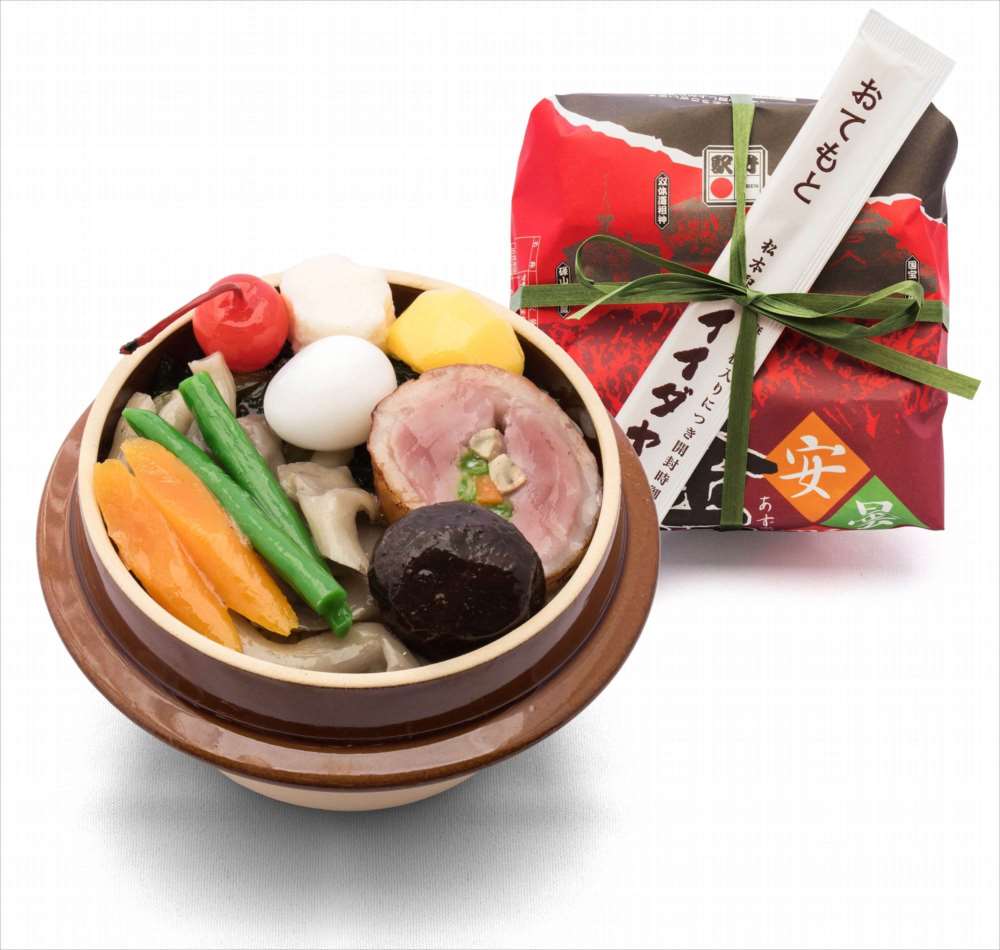 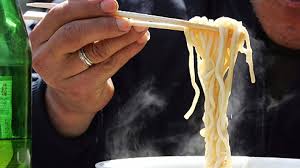 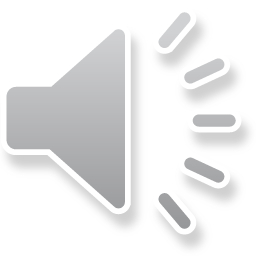 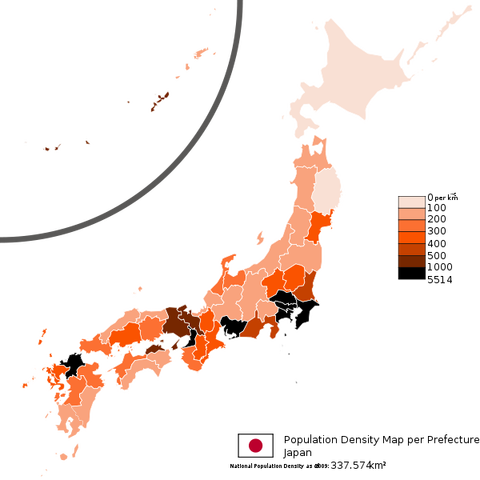 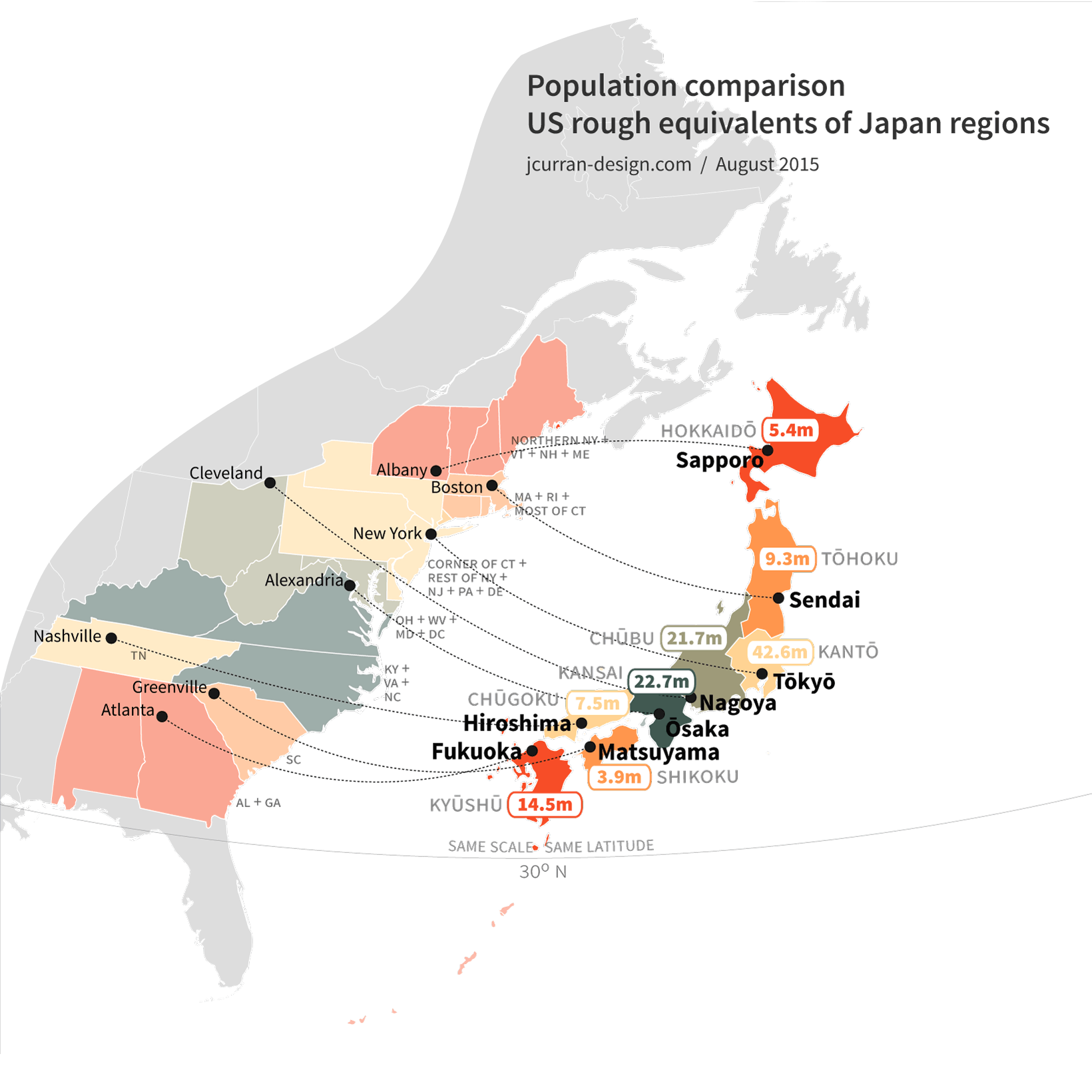 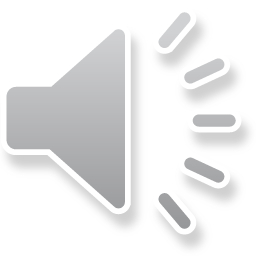 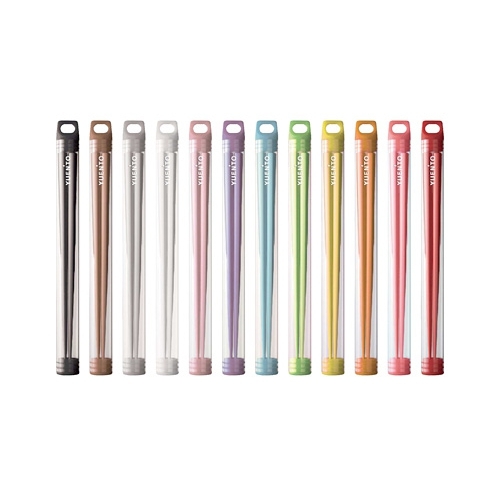 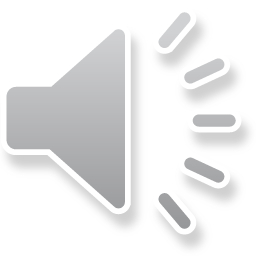